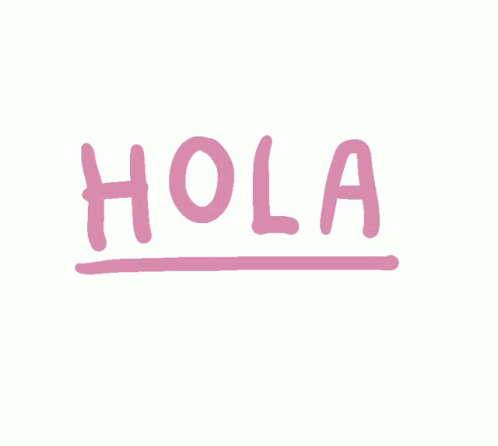 SEGUNDO ENCUENTRO
SEGUIMOS!
ORGANIZACIÓN DEL ESTUDIO
OBJETIVOS DEL ENCUENTRO
Planificar un modelo de rutina diaria de estudio

Valorar la importancia de generar una rutina diaria de estudio

Conocer diversas técnicas y estrategias de recolección de información que forman parte de un método de estudio

Ejercitar la toma de apuntes

Autoevaluar la modalidad de toma de apuntes personal
RUTINA DE TRABAJO
Una rutina es una serie de acciones o eventos que realizamos de forma continua en el día a día.
¿Cómo vamos a planificar nuestros días y lograr generar hábitos de estudios?
Comisión 7
Bloques de estudio

Flexibilidad de la rutina de trabajo diario
Tips para mejorar hábitos de estudio
Definir metas y objetivos de estudios
Establecer horarios y lugares de estudio
Cuidar tus horas de sueño y alimentación 
Desactivar las notificaciones de tu teléfono
Despejar la mente 
Recompensar tus esfuerzos
Técnicas de estudio
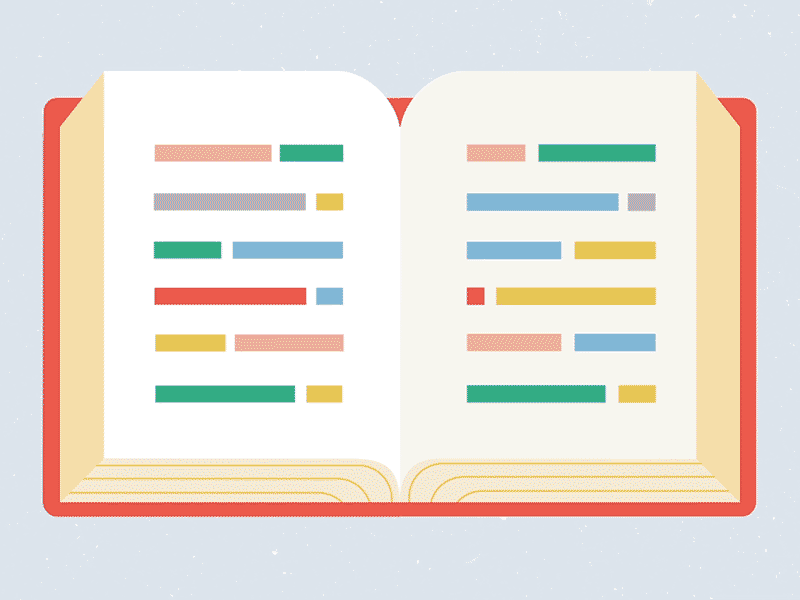 ¿Qué significa para ustedes “técnicas de estudio”?​

¿Conocen alguna técnica de estudio?​

¿Pusieron en práctica alguna técnicas de estudio a lo largo de su paso por la escuela secundaria?
¿QUÉ ES UNA TÉCNICA DE ESTUDIO?
Las técnicas de estudio consisten en una serie de herramientas o métodos aplicados al momento de estudiar, cuya finalidad es facilitar la concentración del estudiante durante el proceso de aprendizaje.
Ventajas 

Retener información con mayor facilidad.
Definir prioridades para estudiar de manera más organizada.
Administrar el tiempo de forma más eficiente y mantenerse motivado.
Comisión 7
Estilos de aprendizajes
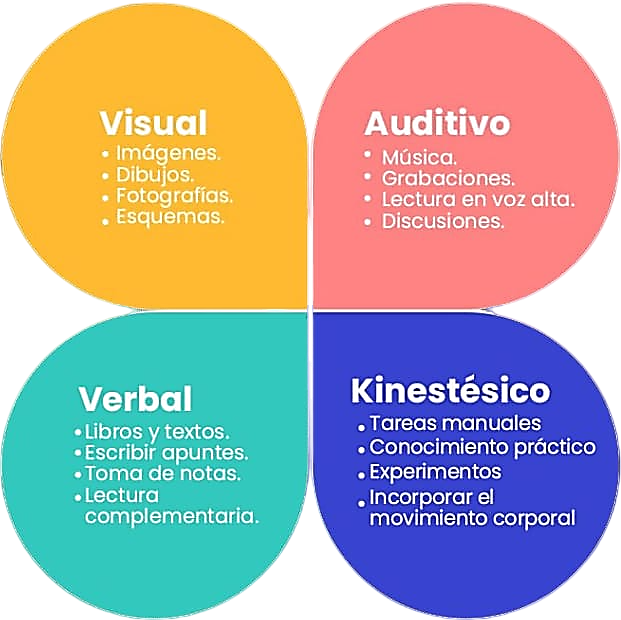 MÉTODOS DE ESTUDIO
Feynman
Pomodoro
Robinson
01
Apps: 
Forest, Focus To Do, Brain Focus, Pomodoro Timer
02
03
Método Pomodoro
Es un método de gestión del tiempo que puede ayudar a que nuestra productividad sea mayor, es decir, a gestionar el tiempo de una forma más eficaz para lograr nuestros objetivos.
01
¿En qué consiste?
Pomodoro ‘tomate’ en italiano
02
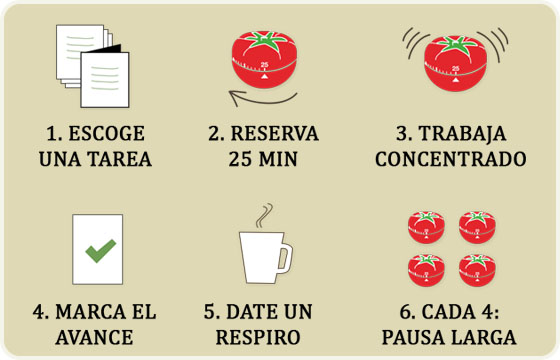 03
01
Richard Feynman veía  simplicidad en lo complicado
02
03
Método Feynman
Es una efectiva técnica de memorización que se lleva a cabo en cuatro pasos. Cada uno de estos pasos hace que, casi sin darte cuenta, tu cerebro vaya, poco a poco, asimilando la información
01
¿En qué consiste?
Repetir los pasos cuantas veces sea necesario
02
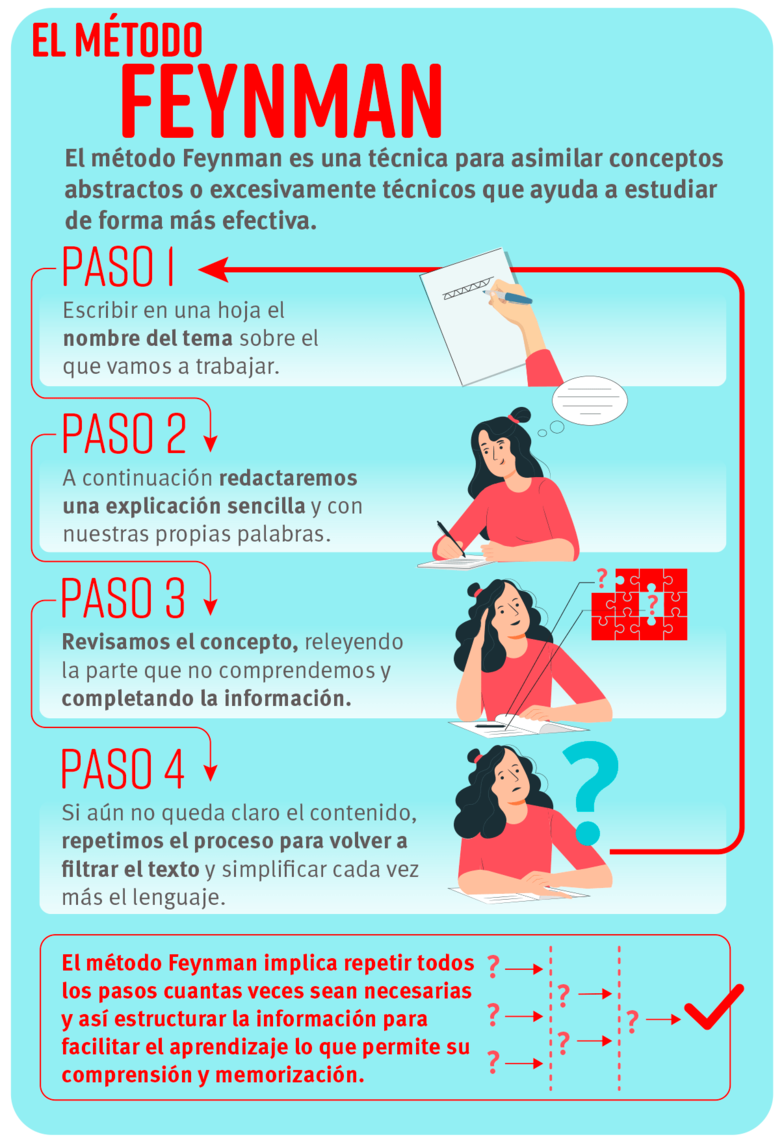 03
01
Objetivos:
Potenciar la memoria
Ahorrar tiempo
Ampliar capacidad 
de atención
Corregir errores
02
03
Método Robinson
La finalidad de este método es mejorar la eficiencia en la lectura y comprensión de textos como base imprescindible para un aprendizaje significativo.
01
Conocido como EPL2R por las iniciales de los pasos.
02
¿En qué consiste?
03
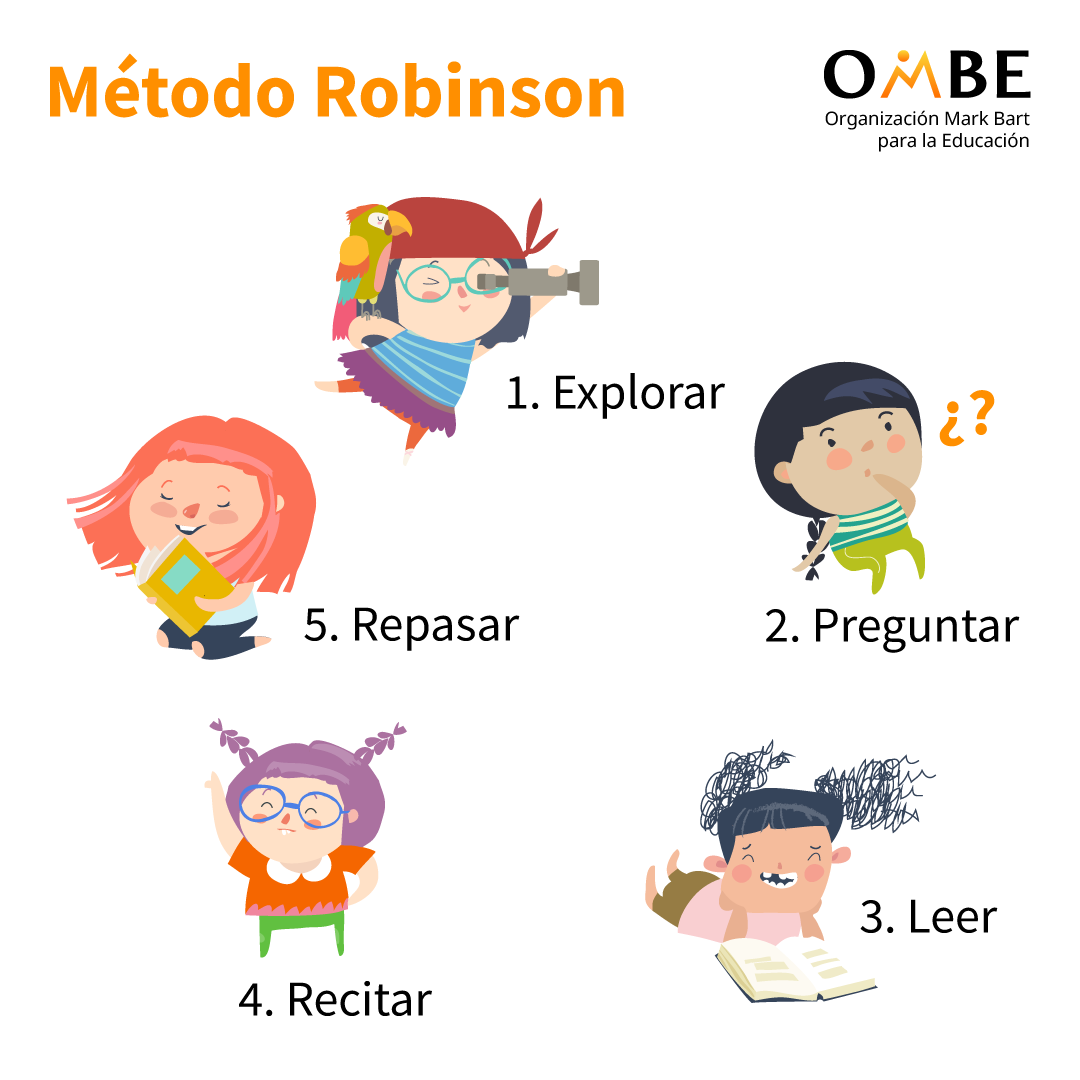 Técnicas para recabar información antes de estudiar:
Toma de apuntes
Es una herramienta que nos permite recabar información y facilitar nuestros tiempos de estudios. No consiste en plasmar por escrito todas y cada una de las palabras que el profesor dice en su explicación sino en recoger los puntos principales
Página dividida
MétodoCornell
Dividir la página verticalmente en dos secciones: las ideas principales y las secundarias.
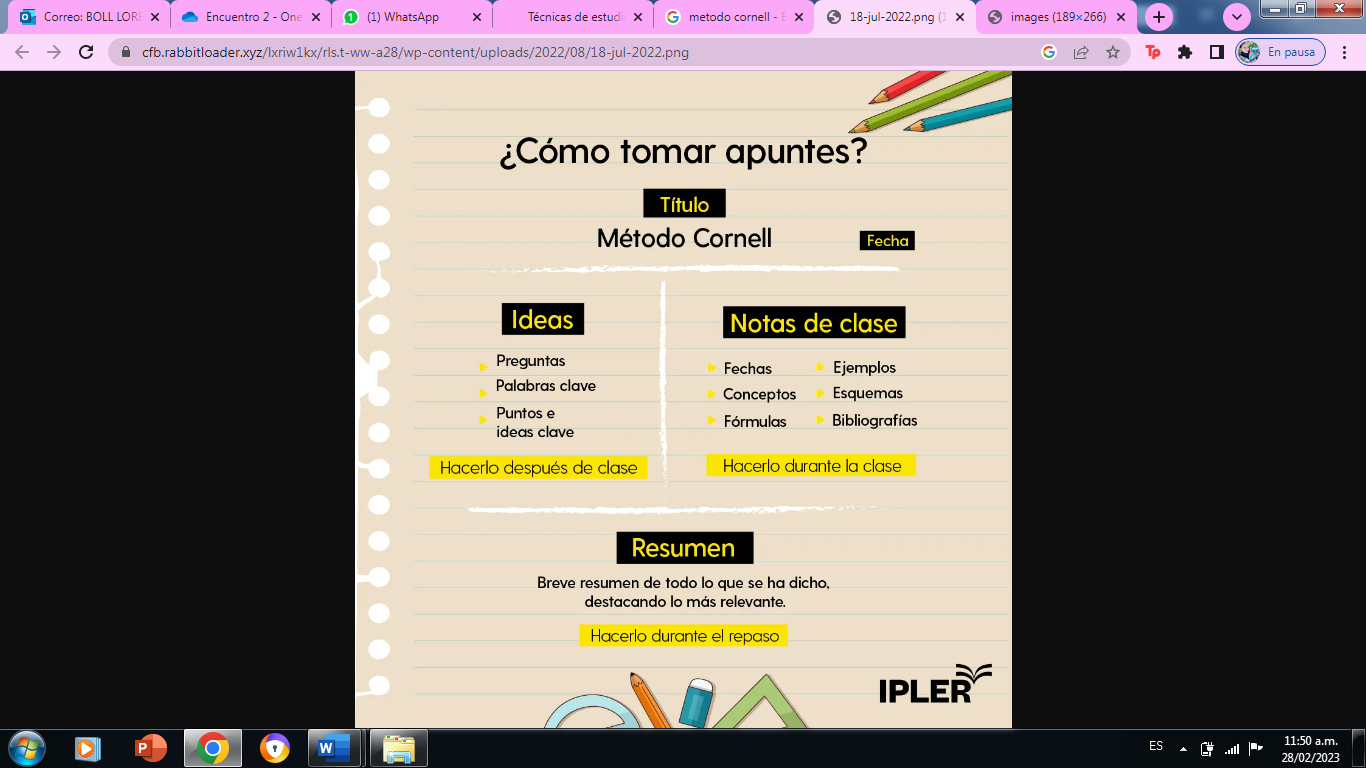 Mind mapping
Técnica de toma de apuntes en forma de árbol o de esquema. Se elige una palabra clave y se relaciona con otras palabras clave secundarias.
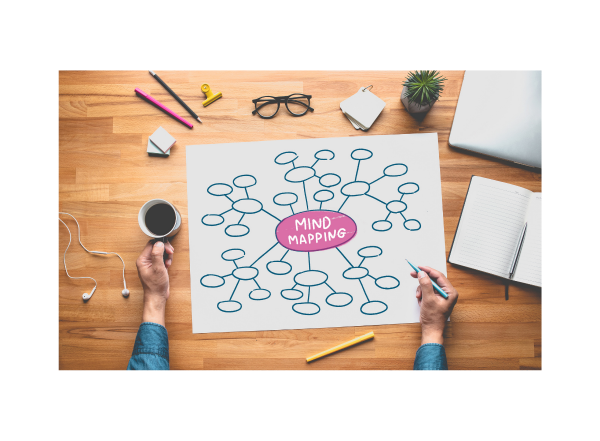 Ideas Fuerza
Comisión 7
Para recabar información antes de estudiar, hay tres procedimientos que pueden ayudarnos: la toma de apuntes, la búsqueda en el índice de los libros y la indagación en los repositorios virtuales.
Es importante que en tu rutina de trabajo diario puedas equilibrar los tiempos
de descanso y recreación con los de estudio.
La toma de apuntes es una técnica de estudio para recabar ideas principales durante una clase o exposición. Es importante para llevar a cabo la misma hacerse de un conjunto de abreviaturas personales y prestar atención al expositor cuando se está desarrollando el tema.
Es fundamental organizar estratégicamente un camino o un conjunto de
procedimientos que nos permitan mejorar los modos de estudiar y lograr un mayor rendimiento.
Actividades Asincrónicas
Comisión 7
Mi calendario
Apuntes de la charla TEDx
01
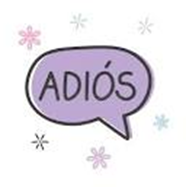 02
03
GraciasNos vemos